L’atelier pour les écoles secondaires
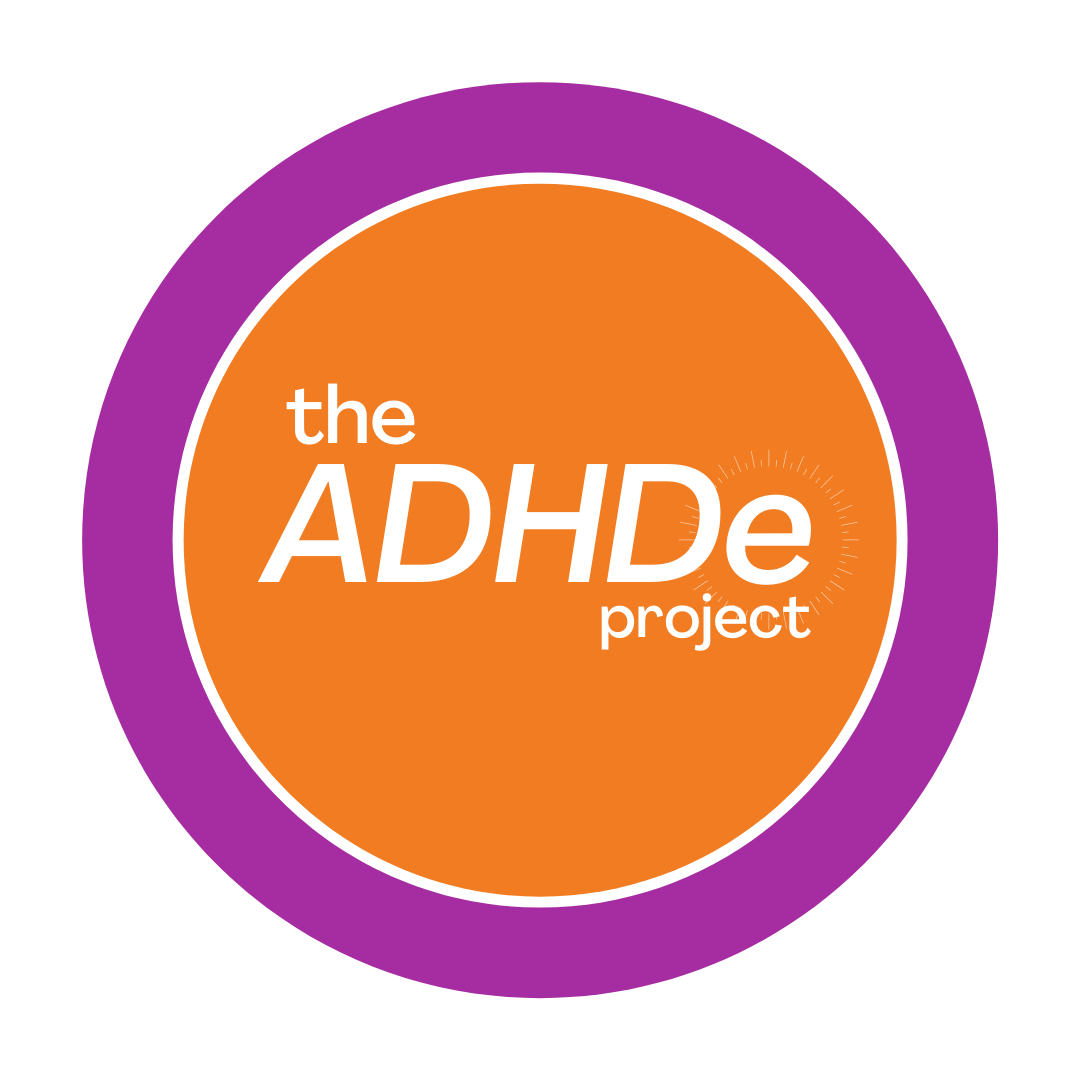 Le project ADHD
Introduites
Rame Marie
Nadia Gill
Anthony Gomez
Erin Plumb
[Speaker Notes: Avant de commencer notre séance, nous aimerions prendre un bref instant pour se présenter. Je m'appelle Rame Marie, je suis un étudiant de l'Université de Windsor en _____ et un coordinateur de projet ADHD. Je vais également animer notre événement ce soir. Ensuite, Nadia Gill, une étudiante de la faculté des arts dramatiques de l'Université de Windsor qui est également coordonnatrice de ce projet prendra parole. Nous sommes également accompagnés aujourd'hui d'Anthony Gomez, conseiller en matière d'invalidité et technologue en assistance technique du département des services d'accessibilité aux étudiants de l'Université de Windsor. Enfin, nous recevrons Erin Plumb qui est notre agente de liaison de projet de l'Association des troubles d'apprentissage de Windsor Essex.]
Qui sommes-nous?
Le projet ADHD est une initiative étudiante dirigée par ceux-ci, faisant la promotion et l'inclusion des étudiants universitaires s’identifiant comme neurodivers. Ce projet a été créé pour déstigmatiser les troubles TDAH et la neurodiversité sur le campus. Concrètement, ce projet saura fournir aux étudiants des ressources et le soutien nécessaire pour offrir un environnement accueillant à l'Université de Windsor. 
Le projet ADHD a été financé par le gouvernement de l'Ontario et en partenariat avec l’association Learning Disability Association of WindsorEssex (LDAWE).
Le projet ADHD repose sur trois principes: l'éducation, l'équité et l’autonomie pour tous. Nous pensons qu'en amplifiant la voix des personnes atteintes d’un TDAH, nous pourrons créer un campus plus inclusif et accessible.
[Speaker Notes: Le projet ADHD est une initiative étudiante dirigée par ceux-ci, faisant la promotion et l'inclusion des étudiants universitaires s’identifiant comme neurodivers. Ce projet a été créé pour déstigmatiser les troubles TDAH et la neurodiversité sur le campus. Concrètement, ce projet saura fournir aux étudiants des ressources et le soutien nécessaire pour offrir un environnement accueillant à l'Université de Windsor. Nous savons à quel point la vie universitaire peut être difficile pour plusieurs, et parfois davantage pour les étudiants s’identifiant comme neurodivers ou souffrants d’un TDAH. Le projet ADHD a été financé par le gouvernement de l'Ontario et en partenariat avec l’association Learning Disability Association of WindsorEssex (LDAWE).
Le projet ADHD repose sur trois principes: l'éducation, l'équité et l’autonomie pour tous. Nous pensons qu'en amplifiant la voix des personnes atteintes d’un TDAH, nous pourrons créer un campus plus inclusif et accessible.]
Qui sommes nous
Le projet ADHD repose sur trois principes: l'éducation, l'équité et l’autonomie pour tous. Nous pensons qu'en amplifiant la voix des personnes atteintes d’un TDAH, nous pourrons créer un campus plus inclusif et accessible.
[Speaker Notes: Le projet ADHD repose sur trois principes: l'éducation, l'équité et l’autonomie pour tous. Nous pensons qu'en amplifiant la voix des personnes atteintes d’un TDAH, nous pourrons créer un campus plus inclusif et accessible.]
Programme InterAction pour le changement
Le projet ADHD a été rendu possible grâce à une subvention du programme InterAction pour le changement, un programme de subventions géré par le Ministère des Services aux Aînés et de l'Accessibilité.
Grâce au soutien du programme InterAction pour le changement, le projet ADHD a pu devenir une initiative d'accessibilité à l'échelle universitaire.
[Speaker Notes: Le projet ADHD a été rendu possible grâce à une subvention du programme InterAction pour le changement, un programme de subventions géré par le Ministère des Services aux Aînés et de l'Accessibilité. Grâce au soutien du programme InterAction pour le changement, le projet ADHD a pu devenir une initiative d'accessibilité à l'échelle universitaire.]
LAPHO
Le Code des droits de la personne de l'Ontario: Maintenir des environnements éducatifs accessibles, inclusifs, exempts de discrimination et de harcèlement et respectueux des droits de la personne. 
La Loi sur l'accessibilité pour les personnes vivant avec un handicap de l'Ontario: La LAPHO a établi le Règlement sur les normes d'accessibilité intégrées (RNAI), un ensemble d'exigences légales que les établissements doivent suivre pour aider à identifier, éliminer et prévenir les obstacles auxquels sont confrontées les personnes handicapées. Ces exigences sont divisées en deux catégories: exigences générales et normes d'accessibilité. 
Source textuelle: Universal Design for Learning (UDL) for Inclusion, Diversity, Equity, and Accessibility (IDEA) par Darla Benton Kearney
[Speaker Notes: Les établissements d'enseignement de l'Ontario ont l'obligation de se conformer à deux ensembles de règlements. 
Le Code des droits de la personne de l'Ontario: Maintenir des environnements éducatifs accessibles, inclusifs, exempts de discrimination et de harcèlement et respectueux des droits de la personne. 
La Loi sur l'accessibilité pour les personnes vivant avec un handicap de l'Ontario: La LAPHO a établi le Règlement sur les normes d'accessibilité intégrées (RNAI), un ensemble d'exigences légales que les établissements doivent suivre pour aider à identifier, éliminer et prévenir les obstacles auxquels sont confrontées les personnes handicapées. Ces exigences sont divisées en deux catégories: exigences générales et normes d'accessibilité. 
Source textuelle: Universal Design for Learning (UDL) for Inclusion, Diversity, Equity, and Accessibility (IDEA) par Darla Benton Kearney]
Supports
[Speaker Notes: Anthony Gomez]
Services d'accessibilité pour les étudiants
Effectuer la transition vers l'université
Obtenir des accommodations et du support
La documentation TDAH disponible
Les soutiens au financement
[Speaker Notes: Anthony]
Effectuer la transition vers l'université
Les plans d’éducation individualisée (PEI) et les adaptations dans le milieu de l’éducation. Quelles sont les différences?
De quoi ai-je besoin? Quand dois-je commencer? Qui contacter?
Différences structurelles – L’école secondaire vs l’université
Les étapes vers l'autonomie
[Speaker Notes: Anthony]
Les accommodations et les différents supports
Les examens, les lectures et autres modifications possibles
Un travail en constante progression
Les différents formats de cours et programmes possibles
Les accommodations vs les modifications
[Speaker Notes: Anthony]
La documentation TDAH disponible
Quoi partager?
La confidentialité.
Effectuer des changements et des mises à jour.
[Speaker Notes: Anthony]
Les soutiens au financement
Régime d'aide financière aux étudiantes et étudiants de l'Ontario (RAFEO)
Financement général vs financement spécifique
Bourse d'études canadienne pour étudiants ayant une invalidité
Bourse pour étudiants vivant avec un handicap (BSWD)
[Speaker Notes: Anthony]
Sante
[Speaker Notes: Rame]
Centre de soutien aux étudiants
L'Université de Windsor offre des services de soutien gratuits avec des thérapeutes agréés (psychologues, travailleurs sociaux, étudiants diplômés en psychologie).
Prenez rendez-vous par courriel: scc@uwindsor.ca ou par téléphone 519-253-3000 (poste 4616).
Le tout débute avec une séance d’évaluation avec l'un des thérapeutes, où vous discuterez de vos objectifs, de vos besoins et de toute préoccupation que vous pourriez avoir.
[Speaker Notes: L'Université de Windsor offre des services de soutien gratuits avec des thérapeutes agréés (psychologues, travailleurs sociaux, étudiants diplômés en psychologie).
Il est possible d'assister à des séances de groupe, individuel, en personne et en ligne.
Prenez rendez-vous par courriel: scc@uwindsor.ca ou par téléphone 519-253-3000 (poste 4616).
Le tout débute avec une séance d’évaluation avec l'un des thérapeutes, où vous discuterez de vos objectifs, de vos besoins et de toute préoccupation que vous pourriez avoir.]
L’application My Student Support App
En plus du SCC, l'Université offre également aux étudiants des téléconseils confidentiels gratuits avec des thérapeutes agréés. Les services sont accessibles 24h/24 et 7j/7 par téléphone (1-844-451-9700), application mobile ou navigateur Web.
MySSP peut vous aider avec une variété de problèmes; anxiété, solitude, relations, procrastination, difficulté à étudier et le stress des examens et des travaux scolaires.
[Speaker Notes: En plus du SCC, l'Université offre également aux étudiants des téléconseils confidentiels gratuits avec des thérapeutes agréés. Les services sont accessibles 24h/24 et 7j/7 par téléphone (1-844-451-9700), application mobile ou navigateur Web.
Disponible sur l’App Store et Google Play en recherchant l'application gratuite MySSP.
MySSP peut vous aider avec une variété de problèmes; anxiété, solitude, relations, procrastination, difficulté à étudier et le stress des examens et des travaux scolaires.
Les services sont offerts dans plus de 140 langues afin de servir la communauté multiculturelle d'UWindsor.
MySSP est également disponible aux anciens de l'UWindsor jusqu'à 5 ans après l'obtention de leur diplôme]
Groupe de soutien
L'UWSA de l'Université de Windsor gère un groupe de soutien qui offre à tous les étudiants de l'UWindsor la possibilité d'assister à une séance de soutien par les pairs «sans rendez-vous».
Ensemble, les étudiants bénévoles peuvent aider les étudiants à surmonter les difficultés auxquelles ils sont confrontés. Ils peuvent également les référer à d'autres programmes de soutien sur le campus
[Speaker Notes: L'UWSA de l'Université de Windsor gère un groupe de soutien qui offre à tous les étudiants de l'UWindsor la possibilité d'assister à une séance de soutien par les pairs «sans rendez-vous».
Le centre vous offre la possibilité de parler à un bénévole de soutien approuvé dans un environnement sûr et confidentiel.
Ces séances sont disponibles entre 8h00 et 20h00 du lundi au vendredi (aucun rendez-vous nécessaire).
Ensemble, les étudiants bénévoles peuvent aider les étudiants à surmonter les difficultés auxquelles ils sont confrontés. Ils peuvent également les référer à d'autres programmes de soutien sur le campus]
Services de santé aux étudiants
L'Université offre également des services de santé et des avantages pour tous les étudiants.
Il existe une équipe médicale d'infirmières et de médecins qui fournit une large gamme de services pour soutenir le bien-être émotionnel, physique et personnel.
La clinique est ouverte du lundi au vendredi de 8h30 à 16h30 et se trouve dans le bâtiment CAW.
[Speaker Notes: L'Université offre également des services de santé et des avantages pour tous les étudiants.
Il existe une équipe médicale d'infirmières et de médecins qui fournit une large gamme de services pour soutenir le bien-être émotionnel, physique et personnel.
La clinique est ouverte du lundi au vendredi de 8h30 à 16h30 et se trouve dans le bâtiment CAW.
La prise de rendez-vous peut se faire en ligne]
Questions?
Vos droits
[Speaker Notes: Erin Plumb]
Vos droits
Vos droits à l'accommodement sont définis dans la Charte canadienne des libertés et des droits et dans la CODP.
Les principes d'adaptation et d'accessibilité comprennent la dignité, l'individualisation, l'intégration et la participation.
Rôle du programme de cours et de la communication dans l'adaptation postsecondaire.
Recruter vos professeurs et leurs assistants comme alliés dans vos demandes d'accommodations.
Où aller pour obtenir de l'aide pour garantir vos droits en tant qu'étudiant?
[Speaker Notes: Vos droits à l'accommodement sont définis dans la Charte canadienne des libertés et des droits et dans la CODP.
Les principes d'adaptation et d'accessibilité comprennent la dignité, l'individualisation, l'intégration et la participation.
Rôle du programme de cours et de la communication dans l'adaptation postsecondaire.
Recruter vos professeurs et leurs assistants comme alliés dans vos demandes d'accommodations.
Où aller pour obtenir de l'aide pour garantir vos droits en tant qu'étudiant?]
Les ressources
Le site Web du projet ADHD 
Le Centre de sensibilisation au TDAH, Canada (CSTC)
L'Alliance canadienne de ressources sur le TDAH (CADDRA)
La Direction du Service Accessibilité étudiante
L’association Learning Disabilities Association of Windsor Essex
[Speaker Notes: Les ressources]
Merci!
Nous tenons à remercier l'OHREA pour son soutien à cet atelier et à cette initiative, ainsi que l'Association des troubles d'apprentissage de Windsor-Essex, l'Université de Windsor et le gouvernement de l'Ontario. 
Un grand merci tout spécial à nos participants aujourd'hui. N'hésitez pas à nous contacter par courriel à tout moment ou à visiter notre site Web pour consulter nos mises à jour et nouveaux projets
[Speaker Notes: Nous tenons à remercier l'OHREA pour son soutien à cet atelier et à cette initiative, ainsi que l'Association des troubles d'apprentissage de Windsor-Essex, l'Université de Windsor et le gouvernement de l'Ontario. 
Un grand merci tout spécial à nos participants aujourd'hui. N'hésitez pas à nous contacter par courriel à tout moment ou à visiter notre site Web pour consulter nos mises à jour et nouveaux projets]